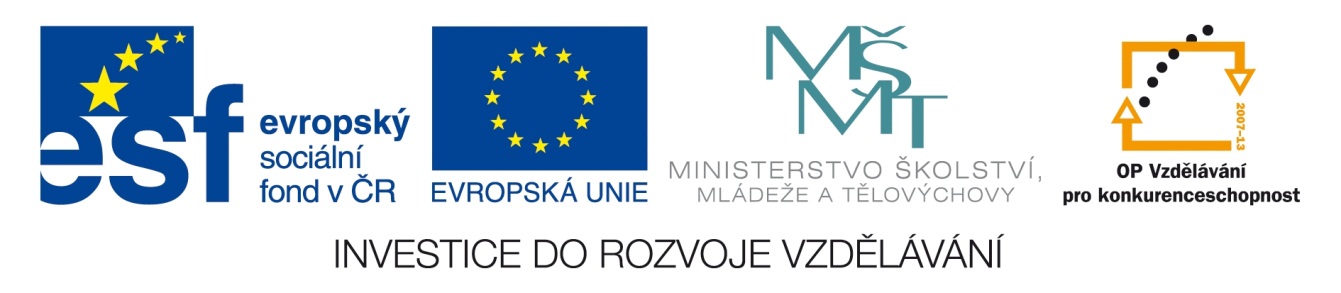 Registrační číslo projektu: CZ.1.07/1.1.38/02.0025
Název projektu: Modernizace výuky na ZŠ Slušovice, Fryšták, Kašava a Velehrad
Tento projekt je spolufinancován z Evropského sociálního fondu a státního rozpočtu České republiky.
ROZDĚLENÍ KOVŮ
Pč_087_Práce s kovy_Rozdělení kovů
Autor: Mgr. Radomír Válek
Škola: Základní škola Velehrad, okres Uherské Hradiště, příspěvková organizace
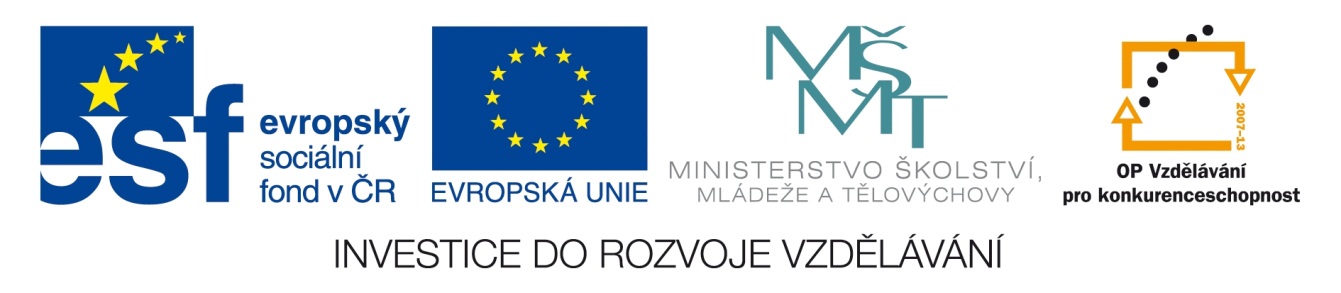 Anotace:
Digitální učební materiál je určen pro opakování, upevňování, rozšiřování, seznámení a procvičování druhů kovů
Materiál rozvíjí, podporuje, prověřuje, vysvětluje znalosti o kovech 
   a  možnosti použití železa – jeho zpracování. Materiál hovoří o základ-
   ních vlastnostech kovů
Je určen pro 7. ročník pracovních činnosti
Rozdělení kovů
Základní vlastnosti kovů
 
Chemické vlastnosti
kovy jsou charakterizovány svou rozpustností v kyselinách a zásadách za vzniku příslušných kovových solí
nejdůležitější chemickou vlastností kovů je koroze – při níž dochází k porušení celistvosti kovových předmětů (vzniká na povrchu kovů)
 
Fyzikální vlastnosti
Délková a objemová roztažnost – je prodloužení délky nebo zvětšení objemu vlivem zvýšení teploty látky.
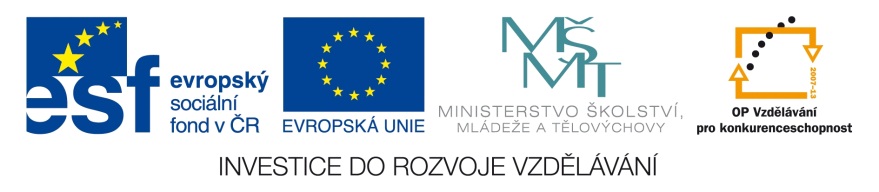 Tepelná vodivost  - je množství tepla Q /J/, které při ustáleném stavu projde za jednotku času mezi dvěma protilehlými stěnami krychle o délce hrany 1 m, je-li rozdíl teplot mezi těmito stěnami 1K. Nejlepším vodičem tepla je stříbro Ag. Tepelnou vodivost ostatních kovů zjišťujeme porovnáváním s tepelnou vodivostí Ag a uvádí se v procentech.
 
Elektrická vodivost – je veličina charakterizující schopnost vést elektrický proud. Vodič s odporem 1 gama má vodivost 1 S (siemens).
 
Měrný elektrický odpor – je veličina charakterizující schopnost vedení el. proudu. Nejlepším vodičem el. proudu je stříbro, potom měď a hliník.
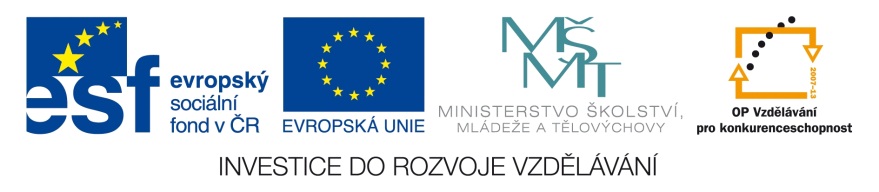 Supravodivost – je vlastnost některých kovů, u nichž se při nízkých teplotách (blížící se k absolutní nule) skokem sníží elektrický odpor na nezjistitelnou hodnotu. El. proud prochází vodičem bez odporu. U čistých kovů je přechod rychlý, u slitin pomalejší.
 
Magnetické vlastnosti – zjišťujeme z jejich chování v magnetickém poli. Podle druhu magnetované látky se jeví magnetické pole v této látce x krát silnější.
Materiály pak dělíme na:
Diamagnetické látky – měď, stříbro, zlato, rtuť, olovo atd.
Paramagnetické látky – alkalické kovy, hliník, platina atd.
Feromagnetické látky – železo, nikl, kobalt a slitiny chromu a manganu.
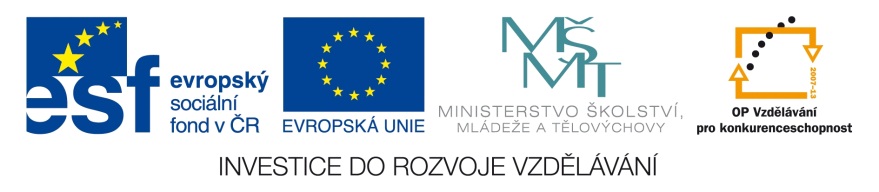 Významnou vlastností kovů je teplota tavení. Jedná se o teplotu, při níž látka mění  své skupenství. Závisí rovněž na vnitřní stavba kovů. Znalost této teploty je důležitá pro slévárenství, pokovování, svařování atd. Při lití musíme znát teplotu tavení. Je to teplota o 200°C vyšší, než je teplota tání dané slitiny.
 
 
Fyzikálně mechanické vlastnosti
Jedná se o pevnost , tvrdost, houževnatost atd. Projevuje se při působení vnitřních sil na kovy.
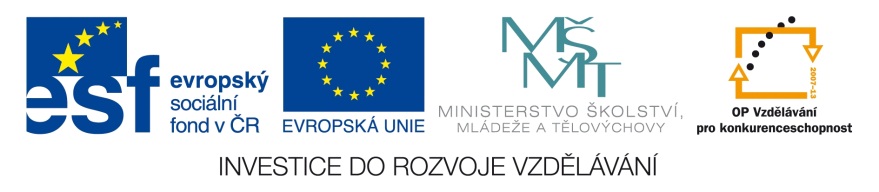 Mechanicko  technické vlastnosti
Mluvíme o:
Slévatelnosti – je soubor vlastností, které musí mít kov, slitina k lití. 
Tvárnosti – za tepla nebo za studena (používá se při kování, válcování, lisování.
Svařitelnosti – je schopnost vytvořit ze dvou částí nerozebíratelný díl některým způsobem tavného, tlakového nebo jiného svařování.
Obrobitelnosti – chování materiálu při obrábění řeznými nástroji, soustružení, frézování, hoblování atd.
Kovové prvky lze rozdělit na kovy a nekovy
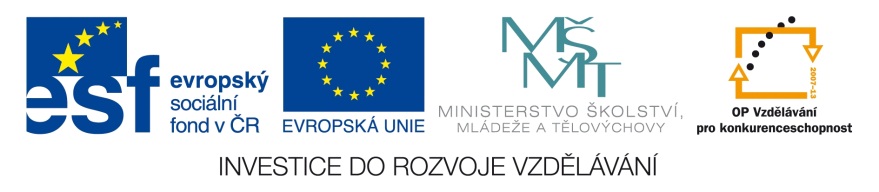 KOVY
 
Kovový lesk, velká elektrická a tepelná vodivost, tažnost a kujnost, malou elektronegativitu, snadno vytváření kationy a krystalizují v kovových strukturách.
Za normálních podmínek jsou to pevné látky. Vyskytují se buď ryzí (zlato Au, měď Cu) nebo v rudách (hliník Al, želeno Fe), vytvářejí slitiny.
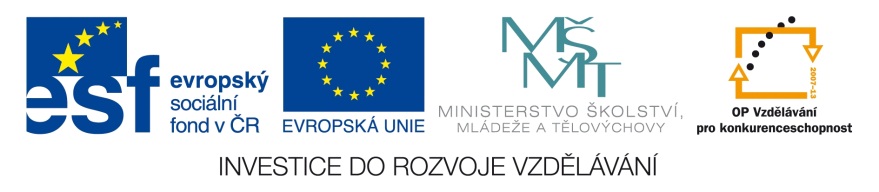 NEKOVY
 
Nemají vlastnosti kovů, přijetím elektronů vytvářejí anionty, jsou převážně nevodivé. Vyskytují se volně nebo se sloučeninách, mají různé skupenství.
 
Dále dělíme kovy podle:
 
HUSTOTY – lehké (Na, Mg, Al) a těžké (Fe, Cu, Pb, Hg)
 
STÁLOSTI VZDUCHU – ušlechtilé (Pt, Au, Ag) a neušlechtilé (Mg, Fe, Zn)
 
DOSTUPNOST A CENY – drahé (Pt, Au, Ag) a ostatní (Al, Fe, Zn)
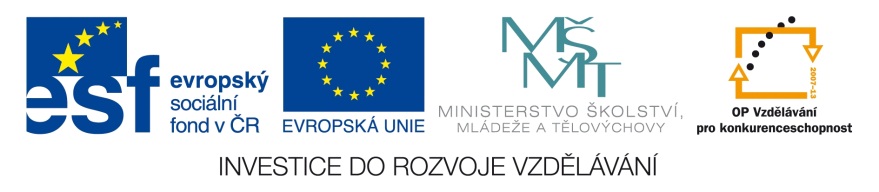 Podle tepelného zpracování můžeme kovy:
 
ŽÍHAT – ohřev na určitou teplotu, výdrž v toto teplotě a následující zpravidla pomalé     ochlazování.
 
Žíhání dále dělíme na: - základní – výdrž 1 – 2 hodiny, normalizační – vyrovnání teploty v celém průřezu, izotermické – výdrž do ukončení přeměny austenitu na perlit a ochlazení
 
KALIT – provádí se proto, abychom ocelovým předmětům dodali požadovanou tvrdost.
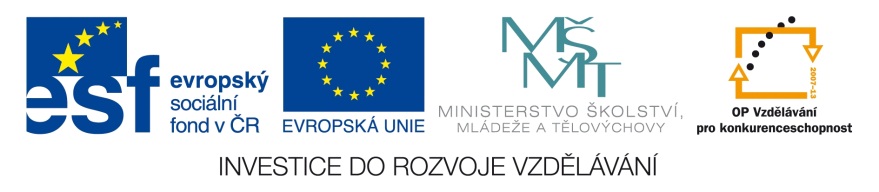 SMALTOVAT – kovové zboží musí být vyhřáto na nejkratší dobu na tavnou teplotu použitého smaltu (550-950°C)
 
POPOUŠTĚT – zakalené předměty jsou sice velmi tvrdé, ale také velmi křehké a lámou se. Proto se podrobují dalšímu zpracování – popouštění. Předměty se ohřejí na vysokou teplotu a pak se pomalu nebo rychle ochlazují.
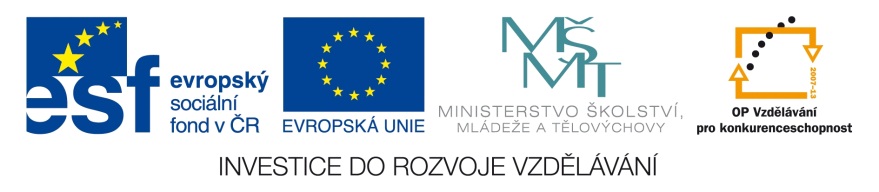 Křížovka
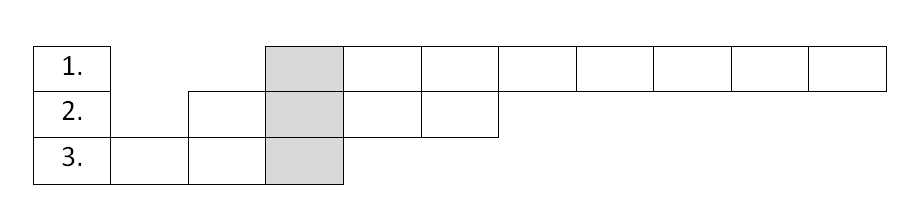 1. Plechy jsou m…
2. Část pilníku – t…
3. Po vodě pluje l…
 
Tajenka: 

Využití:
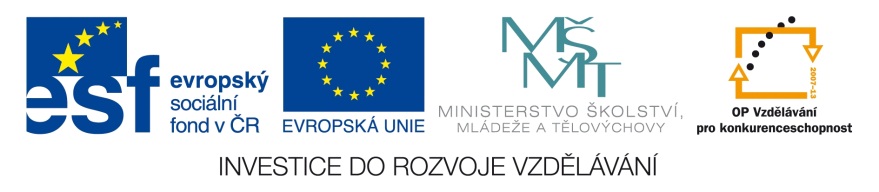 Křížovka
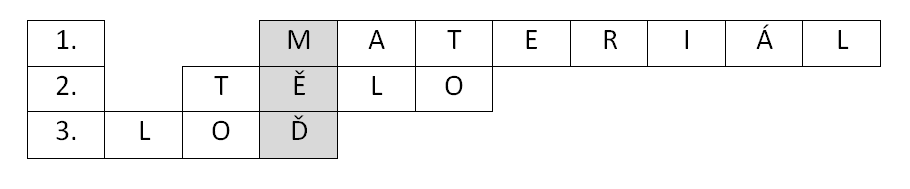 1. Plechy jsou m…
2. Část pilníku – t…
3. Po vodě pluje l…
 
Tajenka: měď

Využití: měď je dobrý vodič, využívá se v elektrotechnice.
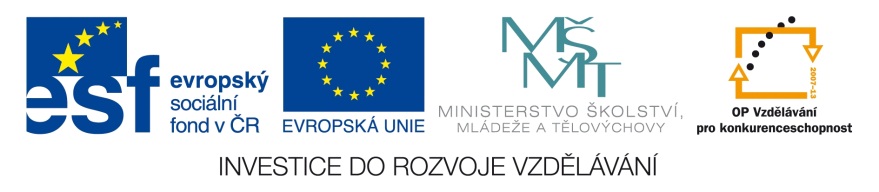 Použité zdroje:
www.wikipedia.cz
www.komenskeho66.cz/materialy/chemie/WEB-CHEMIE8/kovyanekovy.html
www.zez.cz/rozdeleni_dle_tepelneho_zpracovani_2.htm
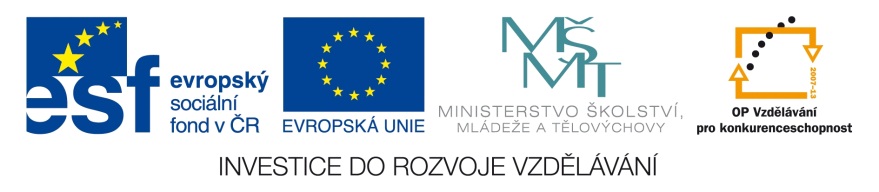